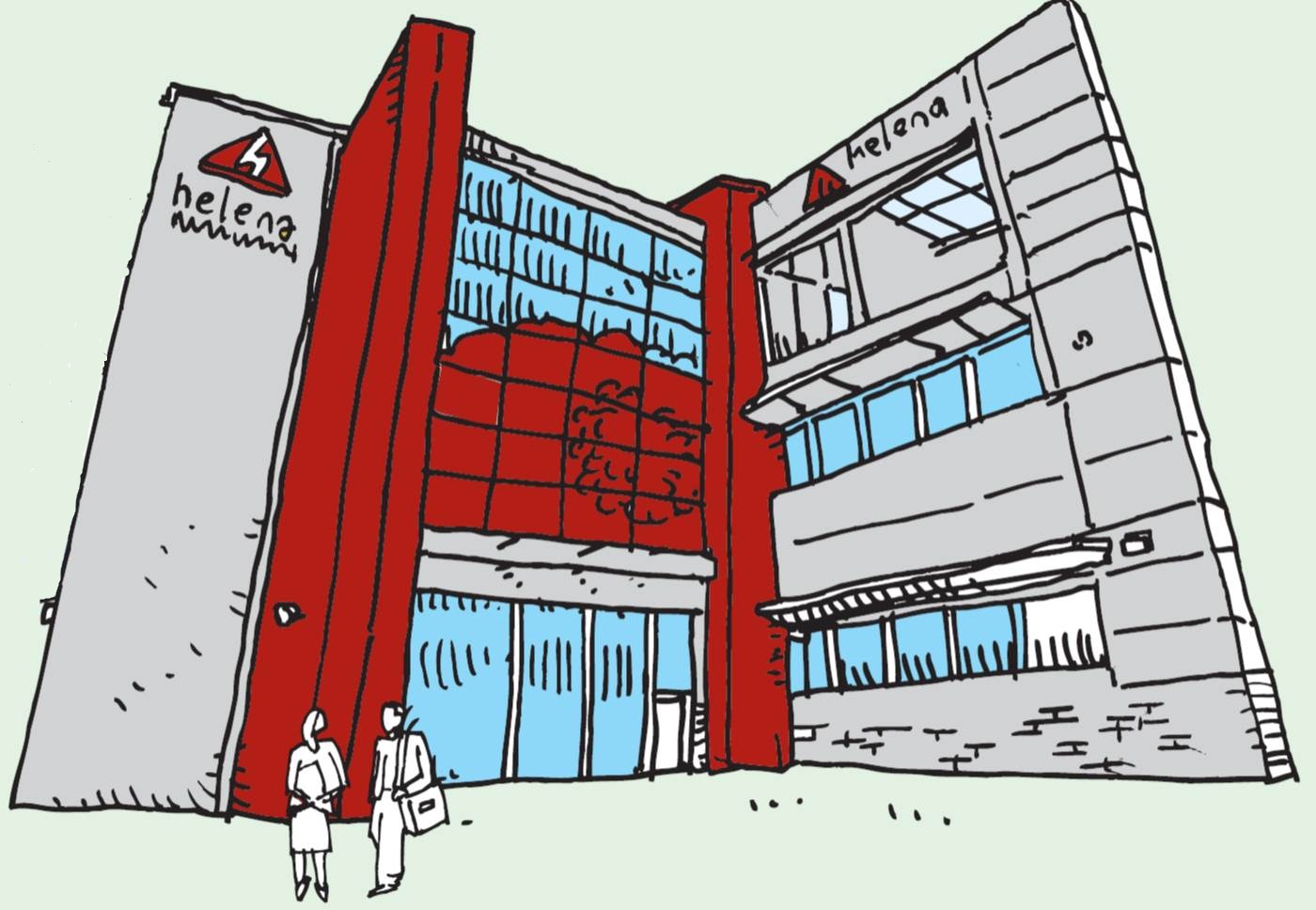 CRM, Mobile Working and Straight Through Processing?
Louise Hodgson		Dave Roberts 
CRM Strategy Manager	Service Development 				Manager
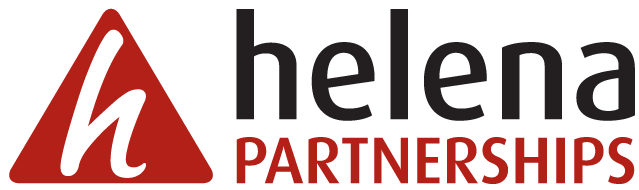 Why CRM!
Customer Vs Property
Customer Insight
Knowledge Management
Strategy over Technology
Effective CRM
Target CRM – The Path so Far
Before
Little IT Investment
Silo Teams
Disparate Processes
Numerous Forms
Excel and Paper
No Performance Data
Aims of Sustain Project
Enhanced Customer Journey
CRM
Case management 
Big Data
Straight Through Processing
Anyone Anywhere
Cost Effective Solution
Stages of Project
Business Changes
Business Draft tool 
Process mapping 
Clear customer journey
Training /Change Management / Culture
Device Choice
Development
Sustain Process
Sustain and CRM
Person Centric Processes
One Picture
Easy to Integrate
Data Rich
Proactive Approach
Case Management in CRM
Flexible
Sub stages and Next Steps
Maps
Audit /Security / Visibility
Document Storage
To-Do-List
Integrated Forms
Total Mobile
Replacement of Open Mobile
Fully integrated Solution
Developed in House
Choice of Devices and PC’s
Integrated into .NET
Generic Processor
Folios
Metadata
Straight through Processing
Customer Portals
Keystone
CI
External Agencies
The Data
Successes & Future
Live January 2015
Concept Proof
Better Data
Time Saving
Universal Credit
Telephony
Use of Tasks
Terrible CRM’s
“They are terrible when they are not implemented the right way.   

They are terrible when companies don’t appreciate that all of these magical applications are nothing but databases and don’t put the right processes in place to ensure that all interactions are entered into this database so that the data can be properly used for further sales, marketing and service interactions.  

They are terrible when companies don’t assign strong administrators, or cut corners on training or try to do too much at one time.  

They are terrible when senior managers don’t pay the attention needed to make these systems successful and instead cave in to the complaints made by lower level employees who don’t want to do the extra work.  

These applications are terrible when managers don’t insist on the reports they should be using, don’t enforce rules for entering new opportunities and don’t commit to long-term, consistent and repetitive drip-marketing and communication campaigns using the information maintained by their CRM system to keep their prospects informed and their customers close.”

Gene Marks, Forbes